Sql Server Master Data Services
Integração de Dados e Warehousing



Ezequiel Matos Neto
Roteiro
Motivação
Master Data Services
o que é?
Informações Basica
Evolução
Ferramentas
Entity Sync
hierarquia
Comparação DW
Referências
Motivação
Crescimento de uma empresa.
Aumento do volume de dados.
Aumento na complexidade dos dados que flui através de aplicações empresariais.
Master Data Services
O que é?
É uma ferramenta que provê um local único de repositório, onde podemos obter todas informações de qualquer objeto mantendo um nível hierárquico, e um dado único em relação aos usuários.
Master Data Services
Informações Básicas:
Modelos
Entidades
Atributos
Hierarquias
Evolução
Problemas de usabilidade
Bugs
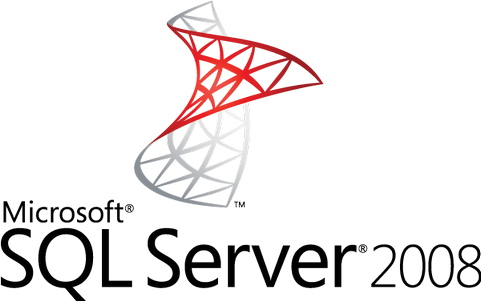 Evolução
Melhoria na interface
Editar 
Atualizar 
Filtrar
Matches
Ver relacionamentos
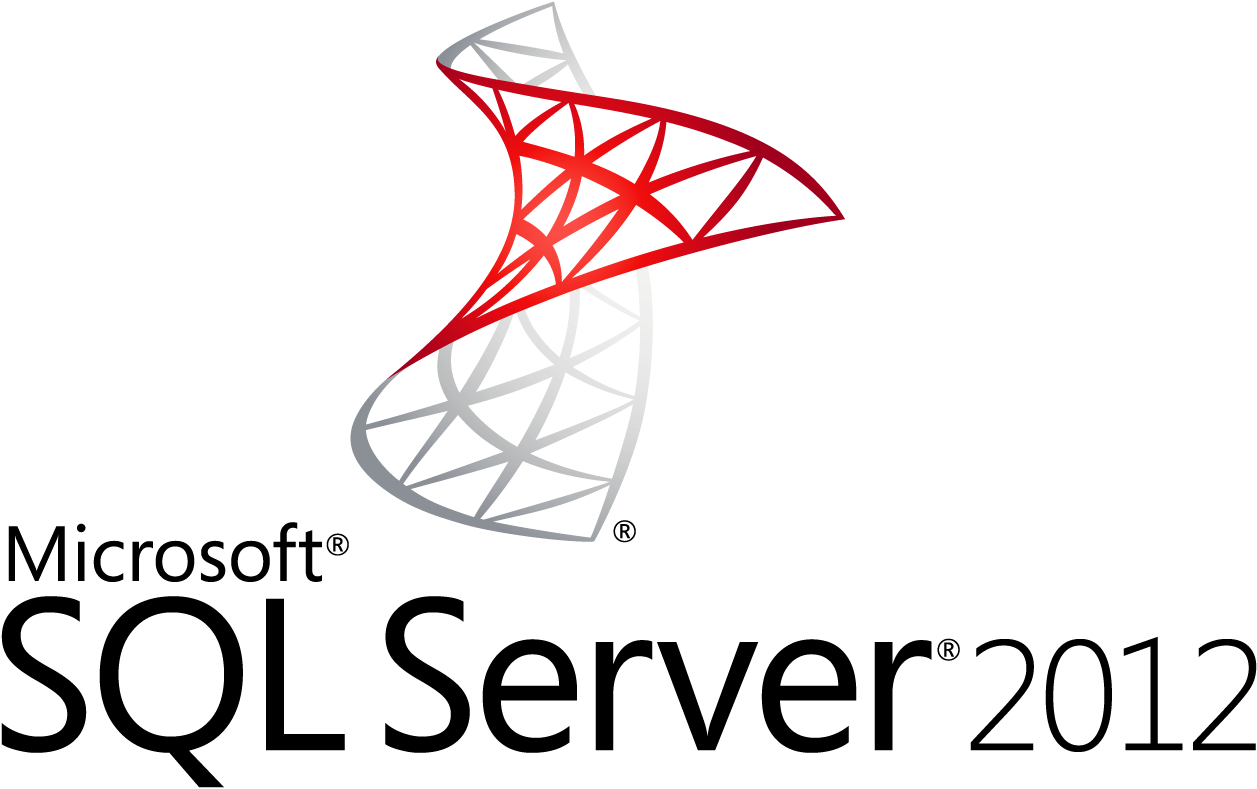 Evolução
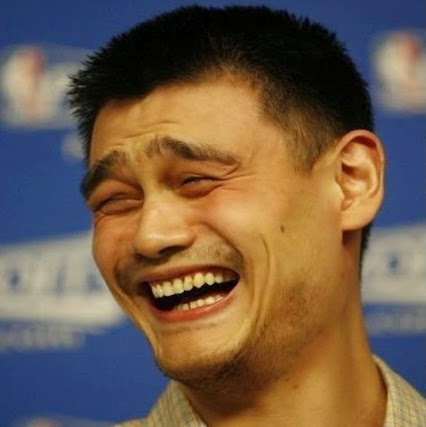 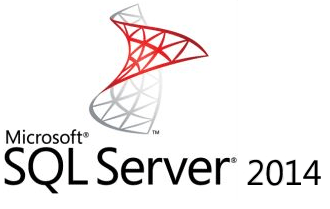 Evolução
Grandes melhorias de consistência
Entity sinc
Hierarquia
Dependências
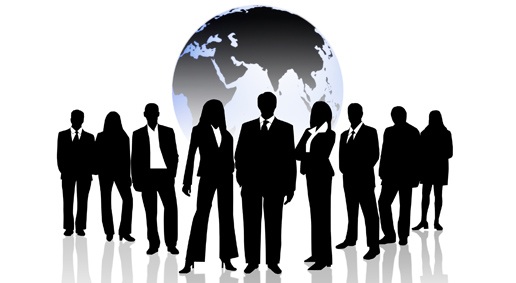 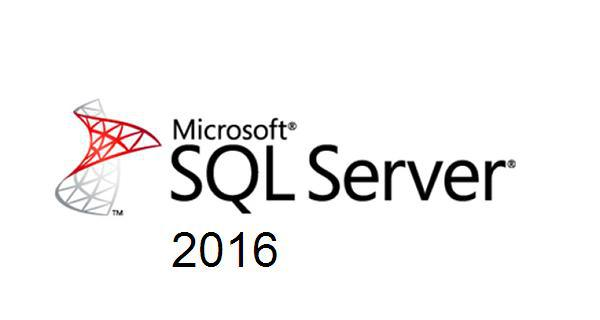 Ferramentas
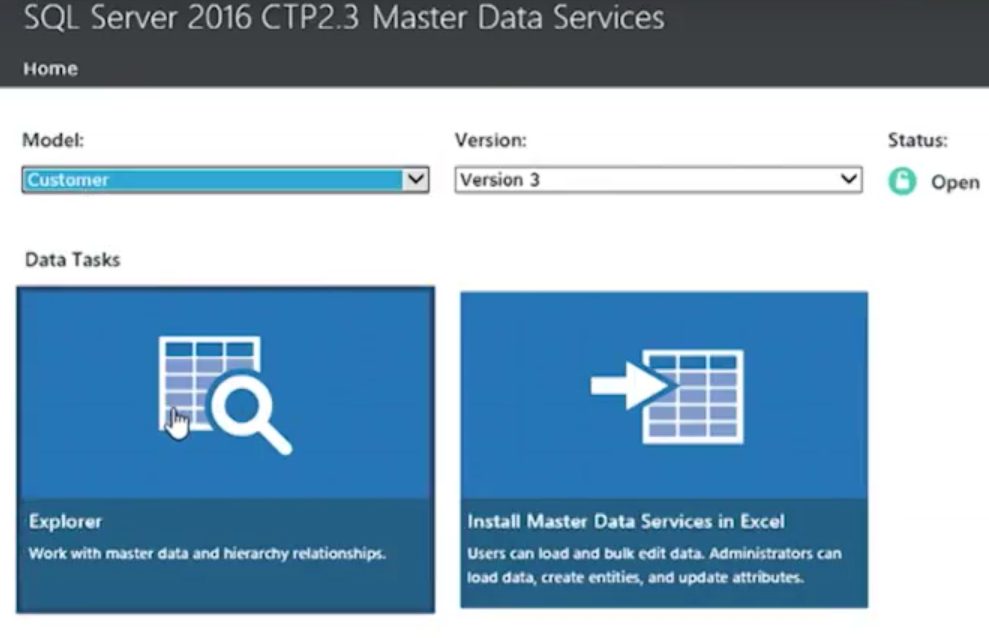 Sync
Entity Sync
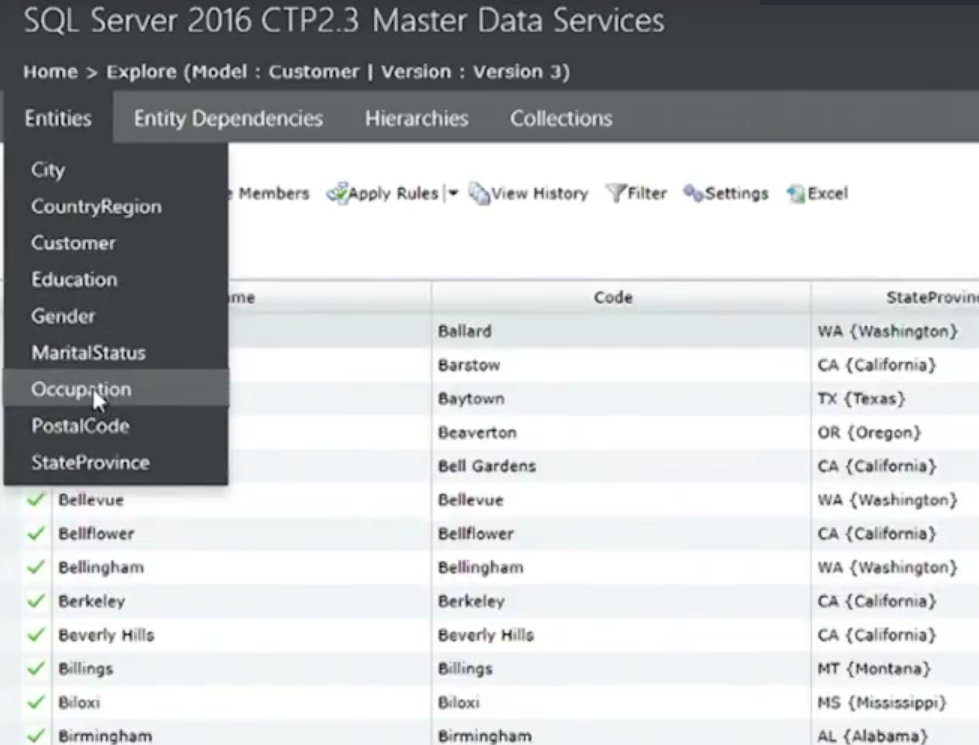 Sync
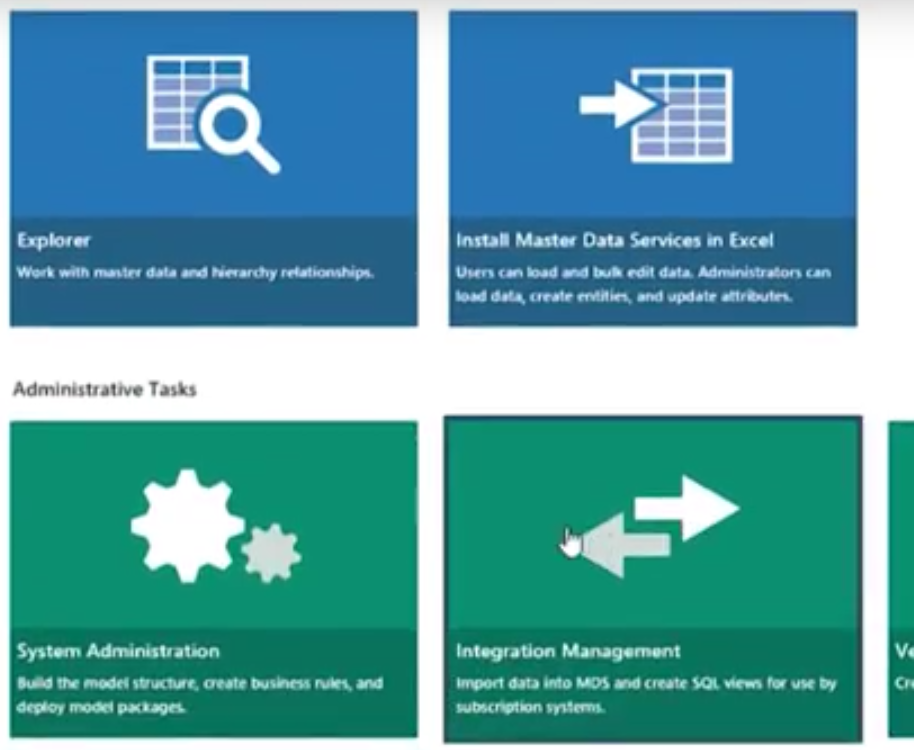 Entity Sync
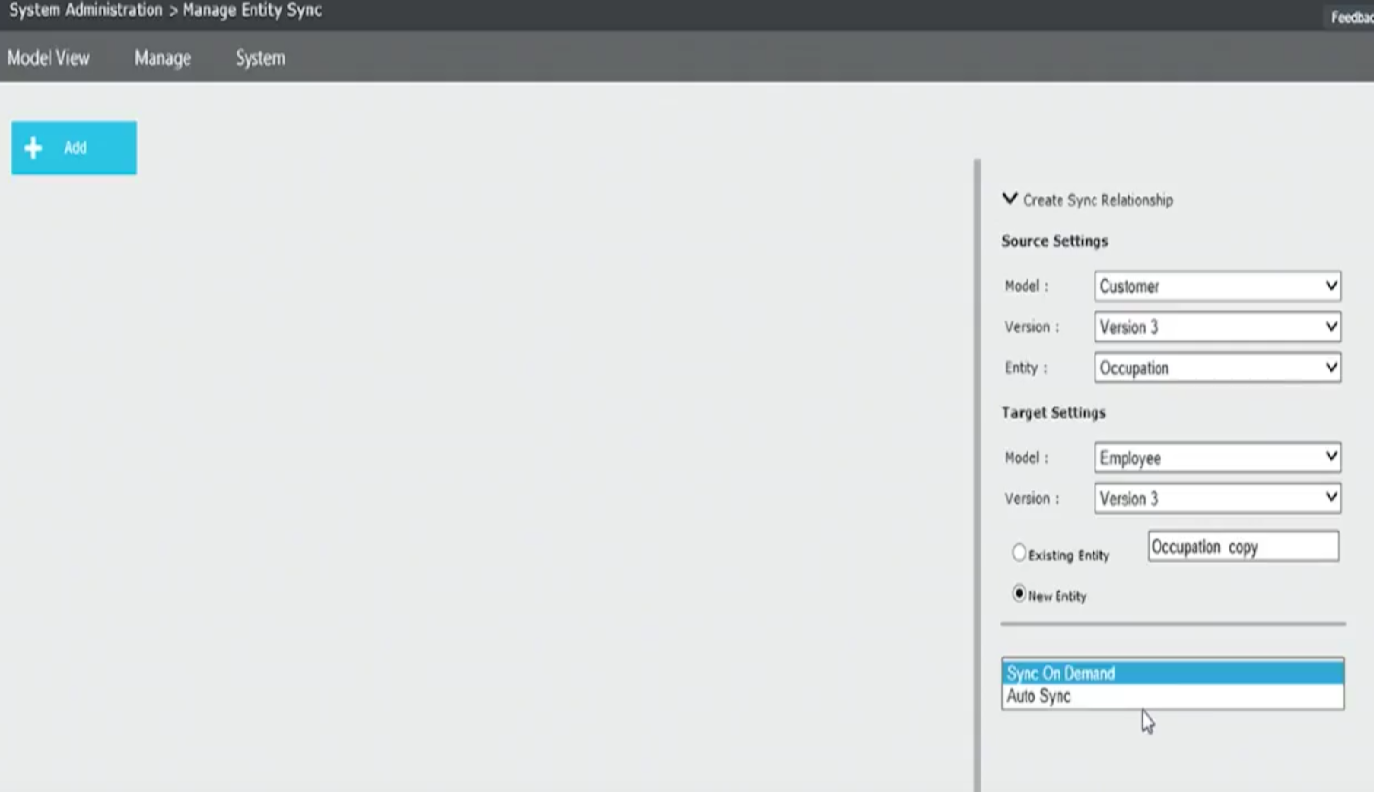 Entity Sync
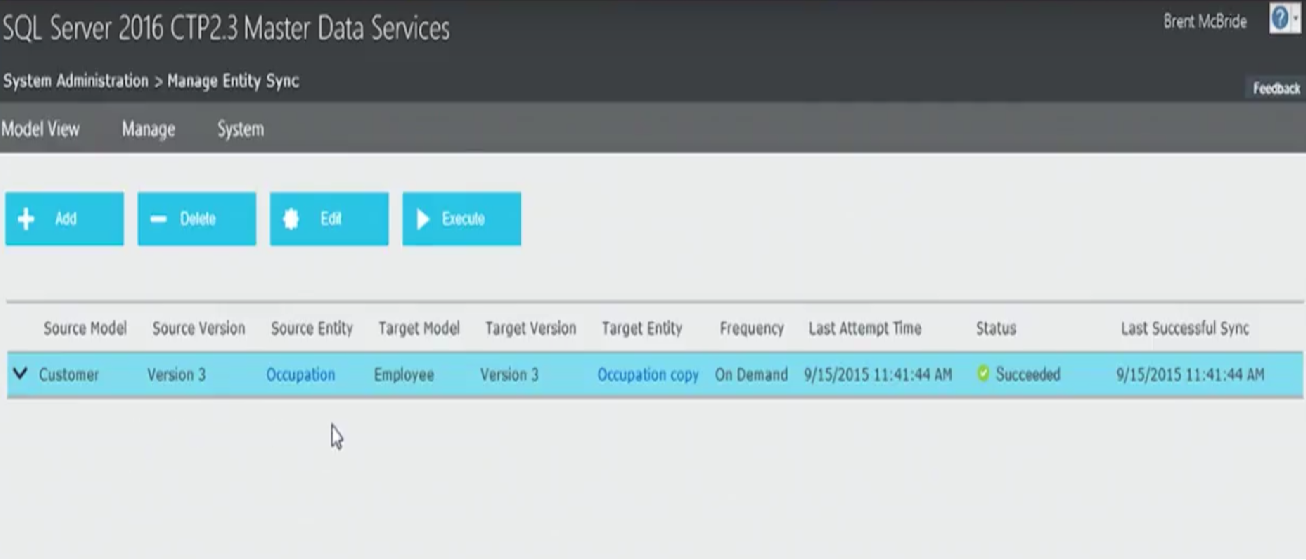 Entity Sync
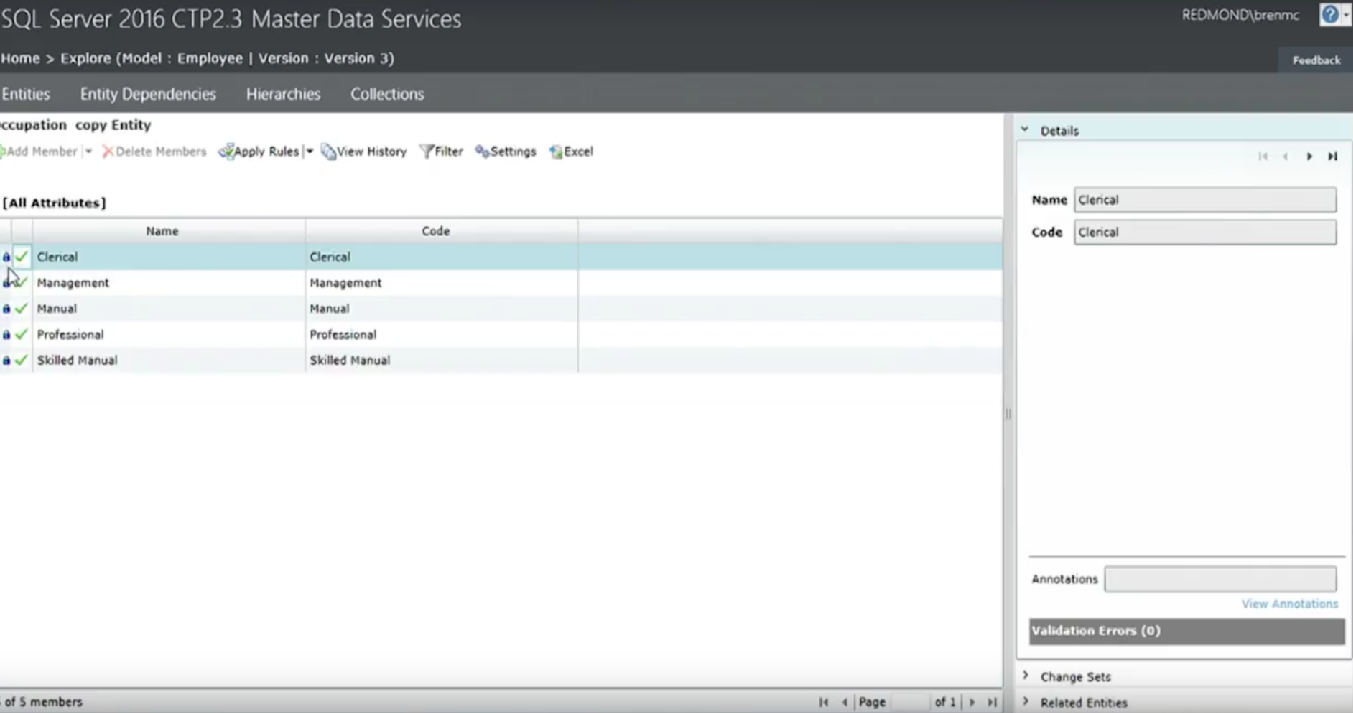 Entity Sync
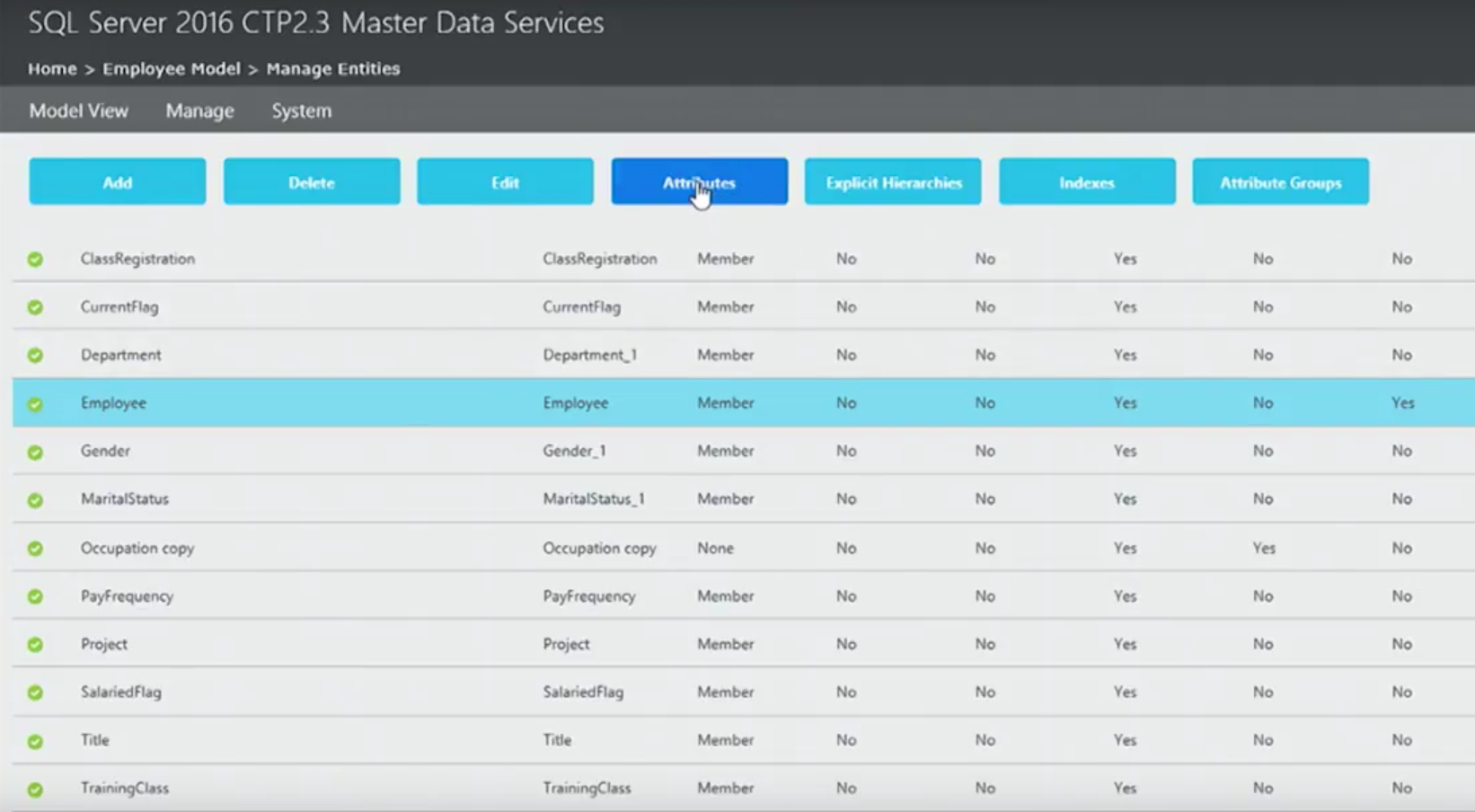 Entity Sync
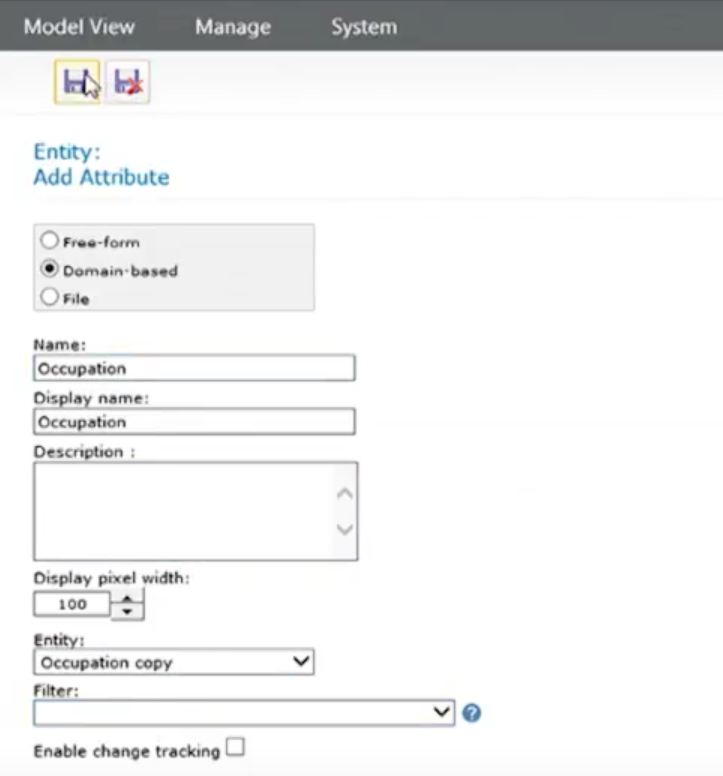 Entity Sync
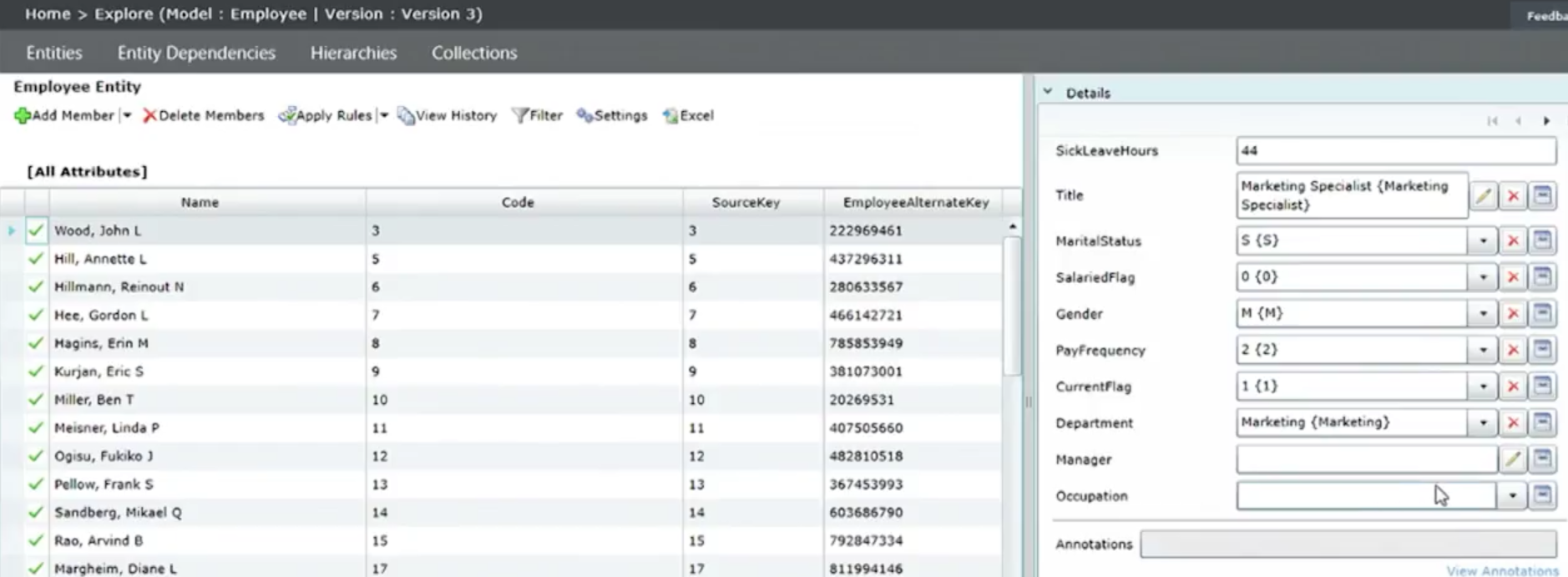 Entity Sync
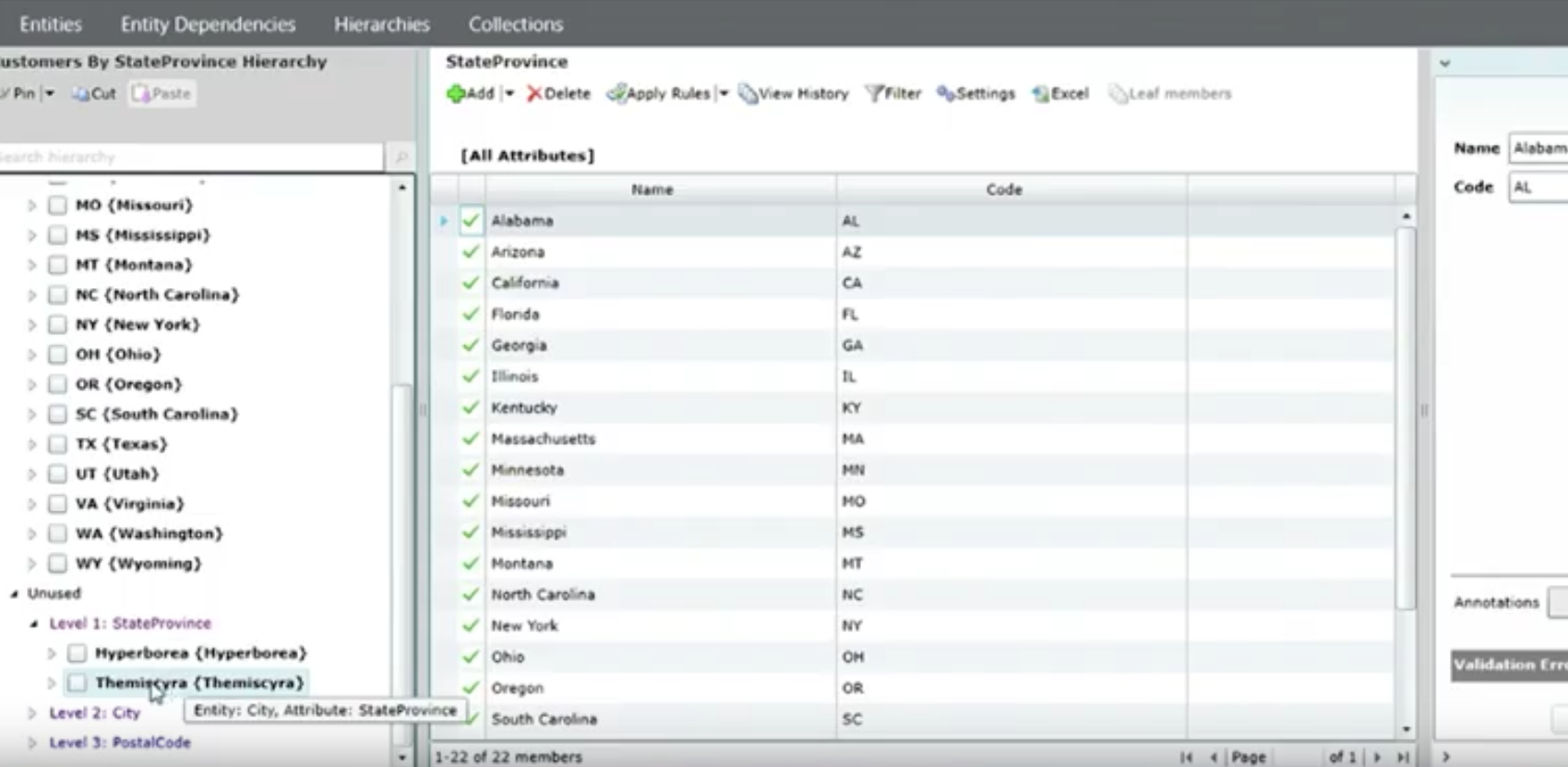 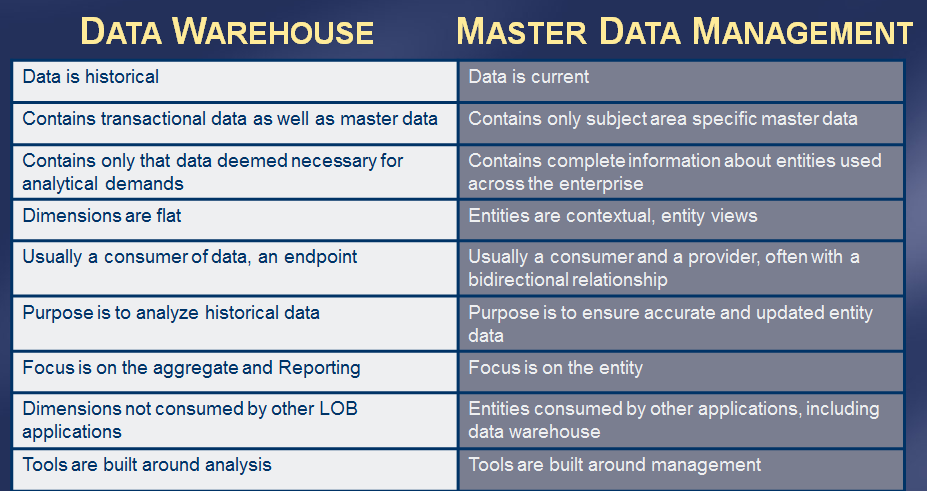 Referências
https://msdn.microsoft.com/pt-br/library/ff487003.aspx
https://www.sqlbits.com/Sessions/Event7/end_to_end_master_data_management_with_sql_server_master_data_services
http://pt.slideshare.net/jamserra/introduction-to-microsofts-master-data-services-mds
https://msdn.microsoft.com/en-us/library/ee633763.aspx?f=255&MSPPError=-2147217396
https://www.youtube.com/watch?v=6lQSc-eLkvk